Ontologies, the semantic web and RDFLecture 2 at Masaryk University
Nils Pharo
Content
bibliographic languages
document languages and work languages
subject languages - the LIS way
ontologies - the CS way
18 November 2014
An ontology is an explicit specification of a conceptualization.

What does this mean?
18 November 2014
Bibliographic languages
Document languages
"A document is a particular space-time embodiment of information: a document language describes and provides access to this embodiment." (p. 107)
Work languages
"describe information entities, their intellectual (as opposed to physical) attributes, and relationships among them." (p. 87)

Svenonius (2000). The Intellectual Foundation of Information Organization
18 November 2014
Document languages
Production language
Carrier language
Location language
18 November 2014
Purpose of document languages
for describing the material embodiment - the manifestation of the work

its physical and carrier attributes
its publication attributes
its external access attributes
18 November 2014
FRBR
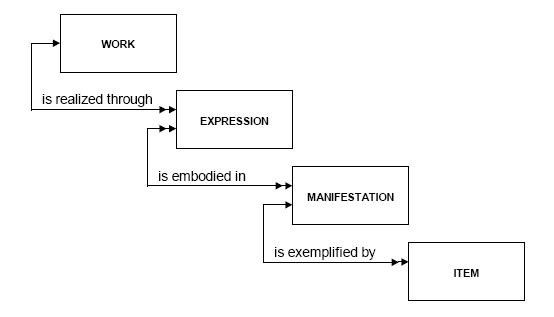 18 November 2014
Work languages
Author languages
Title languages
Edition languages
Subject languages
Classification languages
Index languages
18 November 2014
Author, title and edition languages
controlled and uncontrolled vocabularies
normalized name forms for authority files
uncontrolled names for descriptive cataloging
18 November 2014
Subject languages
organized with respect to semantic strongness
"free keywords"
keyword lists
taxonomies
thesauri
faceted classification
18 November 2014
Keyword lists
the most primitive form of controlled vocabulary
biology
horses
primates
psychology
wars
18 November 2014
Taxonomy
hierarchical keyword list where terms are organized as subtypes/supertypes

Animals
Cats
Dogs
Horses

Food
Bread
Butter
Vegetables
18 November 2014
Taxonomy
18 November 2014
Thesauri
CHEFS
UF Cooks
BT Catering personnel
RT Food preparation

Aitchison, Gilchrist & Bawden (2000). Thesaurus construction and use: a practical manual. (p. 164)
18 November 2014
Thesaurus
UF/USE
RT
UF/USE
18 November 2014
Thesaurus construction rules
three types of relationships: hierarchical, equivalence and associative
scope notes are used to provide definitions, restrict use, clarify content of term etc
standards (ISO 2788 and ISO 5964) that prescribe the implementation of the relationships
recommendations for what associative relationships to be realised
18 November 2014
Facetted classification
Wine
by region
France
Germany
Italy
by colour
Red
White
Rose
by price
less than 100 NOK
between 100 and 200 NOK
more than 200 NOK
18 November 2014
Country
Colour
Price
18 November 2014
Charateristics of facetted classification
no "standard"
guidelines, e.g. Spiteri (1998). A simplified model for facet analysis
Ranganathan's Colon classification
18 November 2014
Enter ontologies
Original definition (from philosophy): the branch of metaphysics dealing with the nature of being.

Adapted by computer scientists to facilitate artificial intelligence: "An ontology is an explicit specification of a conceptualization.[...] For AI systems, what "exists" is that which can be represented. When the knowledge of a domain is represented in a declarative formalism, the set of objects that can be represented is called the universe of discourse." Gruber (1993). Toward Principles for the Design of Ontologies Used for Knowledge Sharing
18 November 2014
Ontologies
Eye
Synonym: 
Orbital part of face
Orbital region
Part: 
Upper eyelid
Lower eyelid
From: Digital Anatomist Foundational Model of Anatomy ontology
18 November 2014
Domain ontologies and top ontologies
Domain ontologies models a specific domain, e.g. the human body, libraries, bread etc.
Top ontologies describe concepts that are sharable across many domains.
18 November 2014
Ontology components
instances (individuals, entities, things)
classes (types)
properties (attributes, characteristics)
relationships (relations)
rules and constraints
18 November 2014
Classes and instances
instances represent concrete individuals or objects
classes represent the collection of objects or individuals
classes may contain other classes

Nils Pharo is an instance of the class person
18 November 2014
Properties
used to denote aspects of the classes, instances and relationships

<has a name> Fido
<has a value> $1000
<has an age> 5 years
<has breed> boxer
<has domain>
<value range>
<has an identifier>
etc.
18 November 2014
Relationships
specify how objects are related to other objects in the ontology, the most prominent being
hierarchical superclass/subclass-relationships
dog <is a subclass of> mammal
part-relationships
tail <is part of> dog

However, other forms of hierarchical relationships as well as relationships representing associative relations can be implemented
18 November 2014
The structure of ontologies
a hierarchical basic structure
properties can be inherited
from superclass to subclass
Mammal has hair
Dog has hair
instances can belong to multiple classes
Fido <is a> dog
Fido <is a> brown thing
18 November 2014
Rules and constraints
to secure against illogical inferences, specify cardinality, and clarify the kinds of statements than can be used for specific classes, e.g.

an animal cannot be both a carnivore and a herbivore
an employee needs to be at a certain level of authencity to get access to high-security information
a month cannot have more than 31 days
18 November 2014
Purpose of ontologies
model (a restricted part of) the world
to make it possible for computers to infer things about the world
needs to be explicit!
Open world assumption; a statement may be true irrespective of whether or not it is known to be true (Wikipedia article)
18 November 2014
Ontology questions
how to model?
are instances part of the ontology?
what is the appropriate level of abstraction?
what do the classes/instances refer to?
18 November 2014
Ontologies compared to old knowledge organization systems
more flexible
less standardized

solution for merging and sharing
solutions for identity
18 November 2014
Ontology standard languages
Topic maps (ISO)
RDF/OWL (W3C)
18 November 2014
Group work
Create a simple ontology on a topic of your own choice!
18 November 2014
Content
the semantic web
why do we need it? 
the RDF standard
interoperability recapitulated
the data silo problem
linked data
20 November, 2014
The semantic web
"The Semantic Web provides a common framework that allows data to be shared and reused across application, enterprise, and community boundaries. It is a collaborative effort led by W3C with participation from a large number of researchers and industrial partners. It is based on the Resource Description Framework (RDF)." (http://www.w3.org/2001/sw/)
20 November, 2014
Challenges for the World Wide Web
The current Web is challenged on several areas 
too much noise
internal systems with bad communication capabilities (data silos)
large costs of communication
20 November, 2014
The noise problem
more sophisticated IR-systems might help a bit
needs more sophisticated mark-up
e.g.
Cantilever bridge
20 November, 2014
Internal systems problem
difficult to share data
difficult to compare data 
difficult to reuse data
20 November, 2014
Costs of communication
End-users need to
collect
interpret
compare
connect

information themselves
20 November, 2014
Is the semantic web the solution?
partial solution
problem/domain dependent
20 November, 2014
The web for computer applications
the SW is not intended to be interpreted by humans
data semantically marked up and structured to be processed by intelligent agents
SW is an extension of the Web
SW is a web of data
20 November, 2014
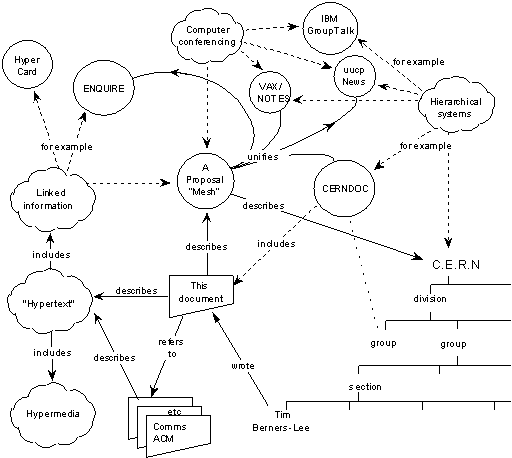 From Tim Berners-Lee’s 1989 proposal
20 November, 2014
Ontologies, modelling domains for the semantic web
"An ontology is an explicit representation of a conceptualization" (Gruber, 1992) 
concepts and concretes modelled as classes (man)
relationships (<is a> mammal)
properties (<has name>
constraint rules

to provide a: "shared and common understanding of a domain that can be communicated between people and application systems" Towards the semantic web, 2003
20 November, 2014
Technologies for developing the semantic Web
W3C standard technologies 
XML
RDF
RDF Schema (RDFS)
OWL (Web Ontology Language)
20 November, 2014
XML
XML represents internal metadata to the item/document 

Example: <author>Tim Berners-Lee</author>
20 November, 2014
RDF
W3C standard (recommendation, 22.02.99)
http://www.w3.org/RDF
semantic Web - http://www.w3.org/2001/sw/
tool for embedding metadata in digital documents
20 November, 2014
RDF describes
things (subjects)
properties (predicate)
values (objects)

preferably identified by URIs
20 November, 2014
Domain independent
RDF is a domain independent data model
RDF describes triples representing things that have properties with values 

<thing>Nils Pharo <property> is a teacher of <value> Digital knowledge organization
20 November, 2014
Relational database model
20 November, 2014
RDF model
20 November, 2014
RDF example
http://www.jbi.hio.no/bibin/dig_korg/sem_web.htm has a creator whose value is Nils Pharo

In RDF/XML syntax:
<?xml version="1.0"?><rdf:RDF xmlns:rdf="http://www.w3.org/1999/02/22-rdf-syntax-ns#"xmlns:dc="http://purl.org/dc/elements/1.1/"><rdf:Descriptionrdf:about="http://www.jbi.hio.no/bibin/dig_korg/sem_web.htm"><dc:Creator>Nils Pharo</dc:Creator></rdf:Description> </rdf:RDF>
20 November, 2014
Bibliographic RDF example
<?xml version="1.0"?><rdf:RDFxmlns:rdf="http://www.w3.org/1999/02/22-rdf-syntax-ns#"xmlns:dc="http://purl.org/dc/elements/1.0/"xmlns:rev="http://en.wikipedia.org/wiki/Book_review"><rdf:Description rdf:about="http://www.oreilly.com/catalog/9780596527341/"><dc:title>Information Architecture for the World Wide Web</dc:title><dc:creator>Peter Morville</dc:creator>
<dc:creator>Louis Rosenfeld</dc:creator><dc:publisher>O'Reilly</dc:publisher><dc:date>2006</dc:date><dc:language>en</dc:language><rev:review rdf:resource="http://www.digital-web.com/articles/information_architecture_for_the_world_wide_web_3rd_edition/"/></rdf:Description></rdf:RDF>
20 November, 2014
Bibliographic example 2
<rdf:Description rdf:about="http://www.digital-web.com/articles/information_architecture_for_the_world_wide_web_3rd_edition/"><dc:title> A review of Information Architecture for the World Wide Web, 3rd edition</dc:title><dc:creator>Lee McKusick</dc:creator><dc:publisher>PenLUG</dc:publisher><dc:date rdf:datatype="http://www.w3.org/2001/XMLSchema#date">2006-23-12</dc:date><rev:review_of rdf:resource="http://www.oreilly.com/catalog/9780596527341/"/></rdf:Description></rdf:RDF>
20 November, 2014
Notation 3
A simpler syntax for human readiability
<?xml version="1.0"?><rdf:RDF xmlns:rdf="http://www.w3.org/1999/02/22-rdf-syntax-ns#"xmlns:dc="http://purl.org/dc/elements/1.1/"><rdf:Descriptionrdf:about="http://www.jbi.hio.no/bibin/dig_korg/sem_web.htm"><dc:Creator>Nils Pharo</dc:Creator><dc:Subject>Semantic Web</dc:Subject></rdf:Description> </rdf:RDF>
equals:
<@prefix dc: <http://purl.org/dc/elements/1.1/>.<@prefix rdf: <http://www.w3.org/1999/02/22-rdf-syntax-ns#>.<http://www.jbi.hio.no/bibin/dig_korg/sem_web.htm> dc:Creator "Nils Pharo" ;dc:Subject "Semantic Web" .
20 November, 2014
RDF describes instances
The rdf:type property can be used to state that a resource is an instance of a class
RDF schema is a simple ontology language
OWL is a full ontology language
20 November, 2014
RDF schema
RDF schema is used for defining RDF terminologies 
RDF schema is a type system for RDF
RDF schema makes semantic information machine-accessible
RDF schema is a simple ontology language 
Example: the statement "Nils Pharo is a teacher of Digital knowledge organization" can be used to deduce that "Nils Pharo is a member of the academic staff" and that "Nils Pharo is involved with Digital knowledge organization"
key components: class, subclass relations, property, subproperty relations, domain and range constraints
20 November, 2014
RDFS example
<?xml version="1.0"?><rdf:RDFxmlns:rdf="http://www.w3.org/1999/02/22-rdf-syntax-ns#"xmlns:rdfs="http://www.w3.org/2000/01/rdf-schema#"xml:base="http://example.org/staff#"><rdf:Description rdf:ID=”Employee"><rdf:type rdf:resource="http://www.w3.org/2000/01/rdf-schema#Class"/></rdf:Description>
<rdf:Description rdf:ID=”Teacher"><rdf:type rdf:resource="http://www.w3.org/2000/01/rdf-schema#Class"/><rdfs:subClassOf rdf:resource="#Employee"/></rdf:Description></rdf:RDF>
20 November, 2014
RDFS example 2
<?xml version="1.0"?><rdf:RDFxmlns:rdf="http://www.w3.org/1999/02/22-rdf-syntax-ns#"xmlns:rdfs="http://www.w3.org/2000/01/rdf-schema#"xml:base="http://example.org/staff#"><rdfs:Class rdf:ID=”Employee" /><rdfs:Class rdf:ID=”Teacher">  <rdfs:subClassOf rdf:resource="#Employee"/></rdfs:Class><rdf:Property rdf:ID=”employedBy”/>
</rdf:RDF>
20 November, 2014
RDFS example 3 (Notation 3-format)
@prefix rdfs: <http://www.w3.org/2000/01/rdf-schema# >.@prefix rdf: < http://www.w3.org/1999/02/22-rdf-syntax-ns# >.<http://example.org/staff#Employee> a rdfs:Class .<http://example.org/staff#Teacher> a rdfs:Class ; rdfs:subClassOf <http://example.org/staff#employee>
20 November, 2014
OWL -Web ontology language
funded on DAML+OIL 
OWL is a richer ontology language than RDF schema
3 versions supporting different levels of complexity; Full, DL, and Lite

can be used to specify that: "academic staff members must teach at least one course" or "every book must have a title"
20 November, 2014
OWL elements
OWL uses RDF, RDF schema and its own terminology to define ontologies:
Web Ontology Language: OWL by Grigoris Antoniou and Frank van Harmelen which includes an example of an OWL-defined ontology
W3 org's OWL guide
20 November, 2014
Assignment
Model the hierarchical parts of the ontology you constructed previously with the use of RDF and RDFS
20 November, 2014